«Экономическая грамотность» и задача 17 из ЕГЭ
В презентации разобраны решения пяти задач из «Арифметики» Л.Ф. Магницкого. Показан старинный метод решения задач на «тройное правило» — теперь это метод решения задач на пропорции. 
    Презентацию можно использовать после изучения действий с обыкновенными дробями, деления числа в данном отношении.
Шевкин А. В., Заслуженный учитель РФ.
avshevkin@mail.ru       www.shevkin.ru
1
«Экономическая грамотность» по Магницкому
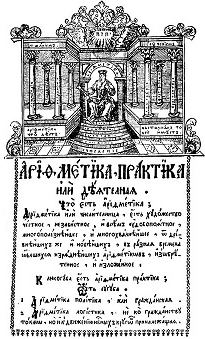 В последнее время много разговоров ведётся вокруг всяких «грамотностей», среди которых упоминается экономическая. Решать задачи, связанные с торговыми расчётами — давняя традиция у каждого народа. Есть древние письменные источники Вавилона, Китая, Греции. В России были математические рукописи и наиболее известная  «Арифметика» Л. Ф. Магницкого (1703 г.).
2
«Экономическая грамотность» по Магницкому
3
«Экономическая грамотность» по Магницкому
4
«Экономическая грамотность» по Магницкому
5
«Экономическая грамотность» по Магницкому
6
«Экономическая грамотность» по Магницкому
7
«Экономическая грамотность» по Магницкому
Задача 4. Три человека сложили денег в купечество, из них первый положил неизвестную сумму, второй положил 6 кусков сукна, а третий положил 30 рублей. Из прибыли в 24 рубля первый взял 6 рублей, второй взял 8 рублей. Спрашивается, сколько первый положил денег и сколько стоило сукно.
    Решение. 1) 24 – (6 + 8) = 10 (руб.) — прибыль III-го купца. 
    Деньги вложены на один срок, доходы пропорциональны вложенным суммам денег. Купцы вложили деньги пропорционально числам 6, 8, 10, или 3, 4, 5. Они вложили 3, 4 и 5 частей (в одинаковое число рублей).
8
«Экономическая грамотность» по Магницкому
9
«Экономическая грамотность» по Магницкому
10
Решение по Магницкому
дал     взял
I       x            6
II сукно y     8
III    30       ___
                    24  
Разумеется, x и y тогда не применяли. Узнаем, сколько получил III-й купец:
   1) 24 – (6 + 8) = 10 (руб.)
11
Решение по Магницкому
дал     взял
I       x            6
II сукно y     8
III    30        10      
                    24 
Разумеется, x и y тогда не применяли. 
Узнаем, сколько получил III-й купец:
   1) 24 – (6 + 8) = 10 (руб.)
12
Решение по Магницкому
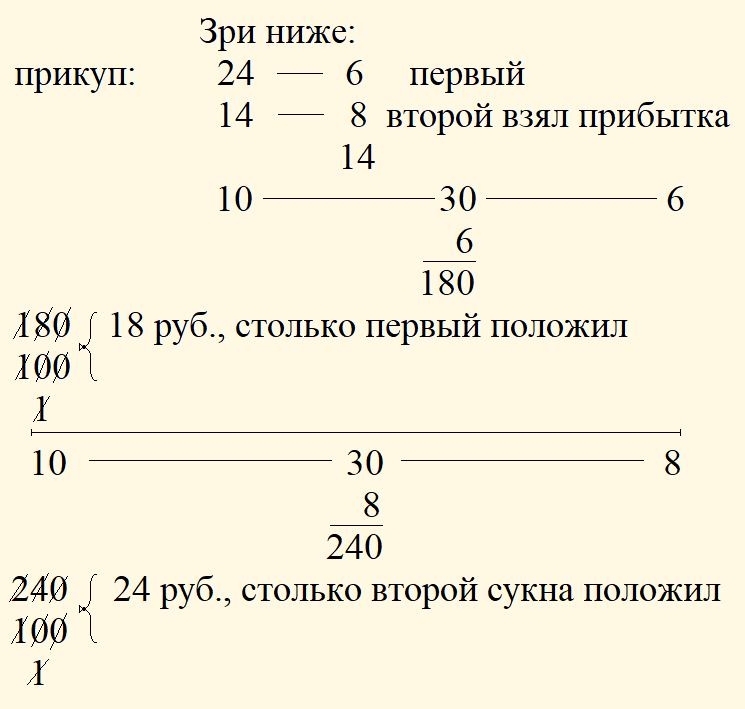 дал     взял
I       x            6
II сукно y     8
III    30        10      
                    24
Применим 
«тройное 
правило» 
(пропорций тогда не применяли).
13
Решение по Магницкому
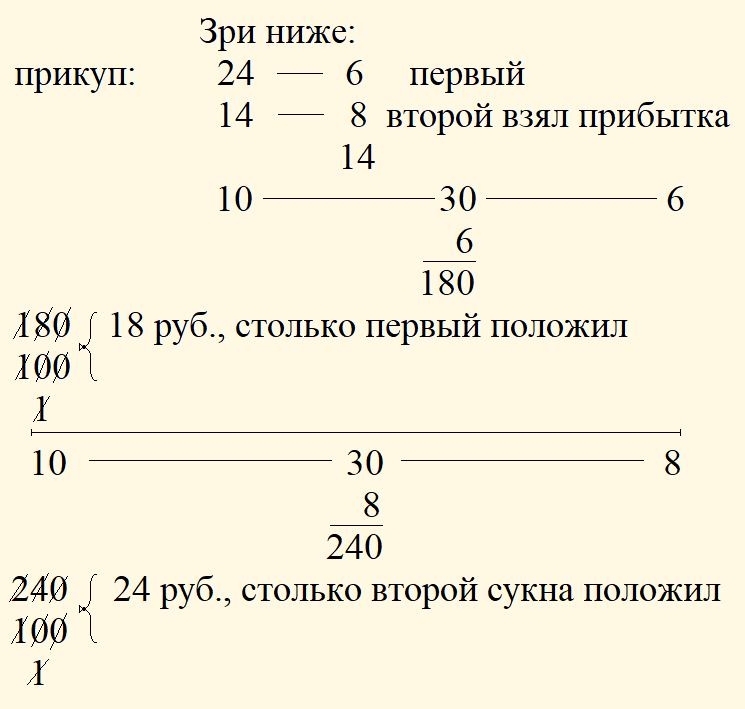 дал     взял
I       x            6
II сукно y     8
III    30        10      
                    24
«Заметь числа, стоящие сзади и спереди. Надо стоящее сзади число (6)умножить на среднее (30) и  результат разде-лить на переднее (10)».
14
Решение по Магницкому
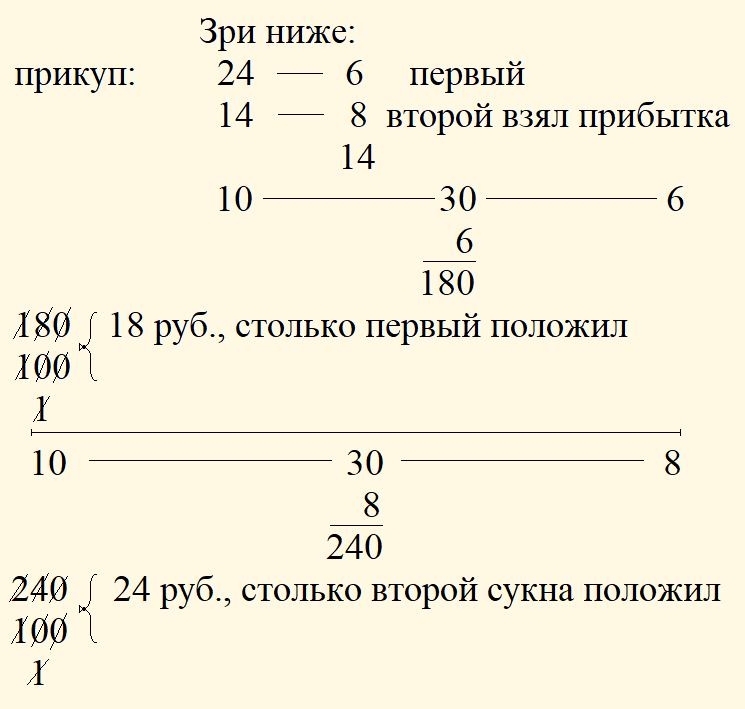 15
Решение по Магницкому
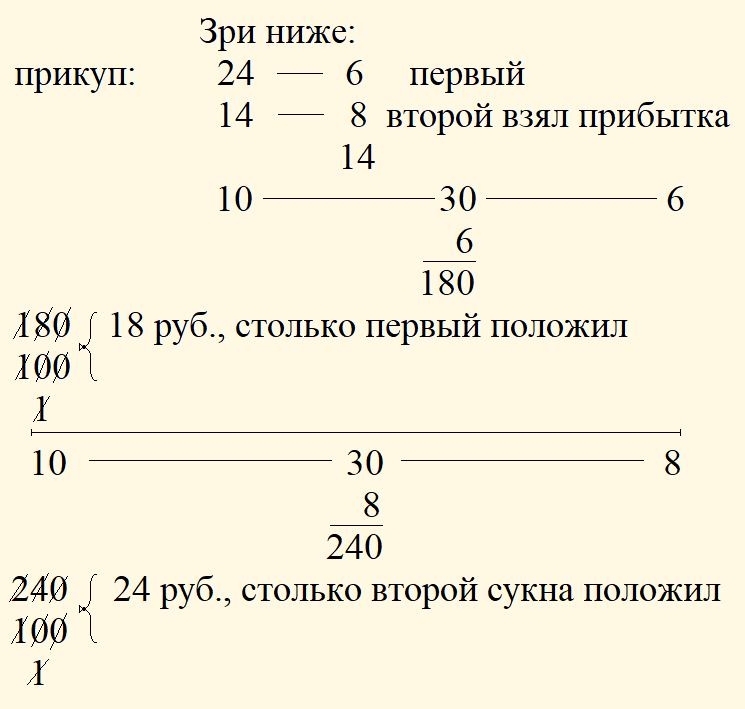 16
«Экономическая грамотность» по Магницкому
Задача 5. Три человека сложили денег в купечество. Первый положил 19 рублей 2 гривенника. Второй положил 2 рубля и слиток серебра, а третий положил некоторую сумму денег. Приторговали 100 рублей. Из прибыли первый взял 16 рублей, второй взял 24 рублей, третий взял 60 рублей. Спрашивается, за сколько второй положил слиток серебра и сколько третий положил денег (1 гривенник = 10 коп.).
    Замечание. Во времена Магницкого ещё не было десятичных дробей. При решении этой задачи, скорее всего, все суммы переводили в копейки.
17
«Экономическая грамотность» по Магницкому
дал        взял
I     19,2       16 
II   2 + x       24
III     y          60
                   100
18
«Экономическая грамотность» по Магницкому
дал        взял            Решение. Деньги были вложены на 
I     19,2       16        один срок, полученные доходы  
II   2 + x       24        пропорциональны вложенным суммам
III     y          60        денег. То есть купцы вложили суммы,
                   100        пропорциональные числам 16, 24, 60,
                                    или 4, 6, 15. Они вложили 4, 6 и 15 частей.
19
«Экономическая грамотность» по Магницкому
дал        взял    части
I     19,2       16       4
II   2 + x       24       6
III     y          60     15
                   100
20
«Экономическая грамотность» по Магницкому
21
«Экономическая грамотность» по Магницкому
22
«Экономическая грамотность» по Магницкому
дал     мес.   взял   
I     20       12      3/5
II     x          5      2/5
23
«Экономическая грамотность» по Магницкому
дал     мес.   взял    
I     20       12      3/5
II     x          5      2/5
   Решение. Чтобы получить тот же доход за 1 месяц, первый должен вложить в 12 раз больше денег, т. е. 240 рублей, а второй — в 5 раз больше. Будем считать, что 240 рублей первого купца и 5 сумм второго купца вложены на 1 месяц.
24
«Экономическая грамотность» по Магницкому
дал     мес.   взял    на 1 мес.
I     20       12      3/5         240
II     x          5      2/5           5x
   Решение. Чтобы получить тот же доход за 1 месяц, первый должен вложить в 12 раз больше денег, т. е. 240 рублей, а второй — в 5 раз больше. Будем считать, что 240 рублей первого купца и 5 сумм второго купца вложены на 1 месяц.
25
«Экономическая грамотность» по Магницкому
26
«Экономическая грамотность» по Магницкому
27
«Экономическая грамотность» по Магницкому
28
«Экономическая грамотность» по Магницкому
29
«Экономическая грамотность» по Магницкому
30
«Экономическая грамотность» по Магницкому
дал     мес.   взял            на 1 мес. 
I     30       10      1/3 = 5/15      300      
II     x          6       1/5 = 3/15        6x
III    y          5       7/15                  5y  
…Так как отношение доходов равно 5 : 3 : 7, то купцы вложили 5, 3 и 7 частей соответственно (каждая часть содержит одно и то же число рублей).
31
«Экономическая грамотность» по Магницкому
дал     мес.   взял            на 1 мес.    части
I     30       10      1/3 = 5/15      300           5
II     x          6       1/5 = 3/15        6x           3
III    y          5       7/15                  5y           7
…Так как отношение доходов равно 5 : 3 : 7, то купцы вложили 5, 3 и 7 частей соответственно (каждая часть содержит одно и то же число рублей).
32
«Экономическая грамотность» по Магницкому
33
Экономическая задача 17 из ЕГЭ
15-го декабря планируют взять кредит в банке на 17 мес. Условия его возврата таковы: 1) 1-го числа каждого месяца долг вырастает на 1 % по сравнению с концом предыдущего месяца; 2) со 2-го по 14-е число каждого месяца надо выплатить часть долга; 3) 15-го числа каждого месяца с 1-го по 16-й долг должен быть на 50 тыс. рублей меньше долга на 15-е число предыдущего месяца; 4) к 15-го числу 17-го месяца кредит должен быть полностью погашен.  Какую сумму планируют взять в кредит, если общая сумма выплат после полного его погашения составит 1102 тысячи рублей?
34
Экономическая задача 17 из ЕГЭ
Решение. I способ. Пусть 15-го декабря взяли а тыс. рублей (все суммы в тыс. рублей). 
   Наши действия.
  1. Заполняем столбец «Долг на 15-е число» таблицы.
  2. Заполняем столбец «Долг на 1-е число» таблицы.
     3. Заполняем столбец «Выплата» таблицы.
     4. Суммируем все выплаты и приравниваем к 1102.
35
Экономическая задача 17 из ЕГЭ
36
Экономическая задача 17 из ЕГЭ
37
Экономическая задача 17 из ЕГЭ
38
Экономическая задача 17 из ЕГЭ
39
Экономическая задача 17 из ЕГЭ
40
Экономическая задача 17 из ЕГЭ
41
Экономическая задача 17 из ЕГЭ
42
Спасибо за работу!
Статьи, презентации, задания для подготовки к ОГЭ смотрите на сайте 
МАТЕМАТИКА. ШКОЛА .БУДУЩЕЕ.
www.shevkin.ru
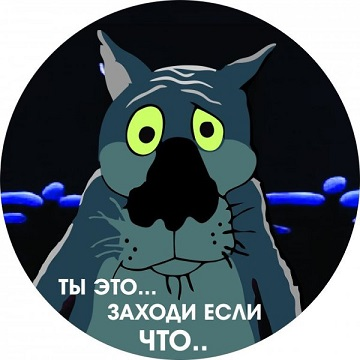 43